Карточки БЕЛКАРТ и MASTERCARD ОАО «Белагропромбанк»
БЕЛКАРТ-ПРЕМИУМ EMV-МИР
ОАО «Белагропромбанк»:
3
Комиссия взимается с держателя карты
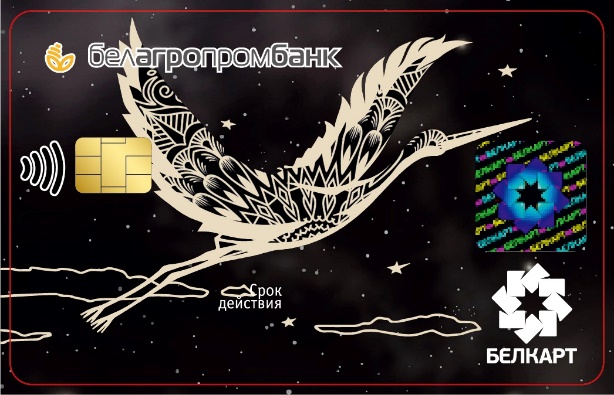 * -  размер платы может быть изменен
2
БЕЛКАРТ-ПРЕМИУМ EMV-МИР
ОАО «Белагропромбанк»:
3
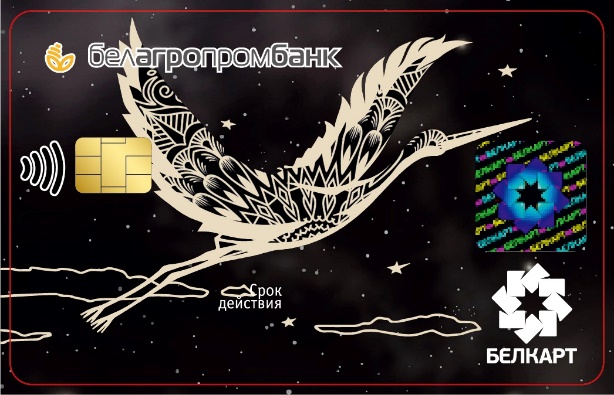 Срок изготовления карты – до 5 рабочих дней.
Отсутствие неснижаемого остатка по счету.
Отсутствие требования по соблюдению среднедневных остатков.
Срок действия карты – 6 лет.
Лимит на снятие наличных – 6 000 BYN в неделю*
* - лимит может быть изменен (отменен)
Более подробную информацию о тарифах можно узнать на сайте банка по адресу:  www.belapb.by
3
MASTERCARD 
ОАО «Белагропромбанк»:

Mastercard Standard




Mastercard Gold




Mastercard Gold 
С индивидуальным дизайном
3
Комиссия взимается с держателя карты
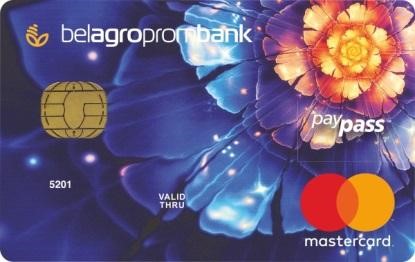 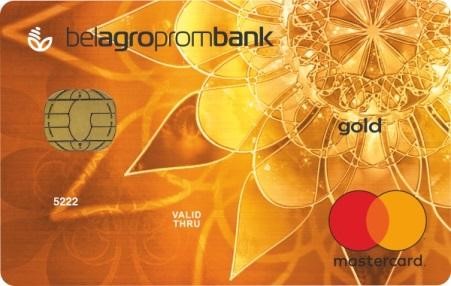 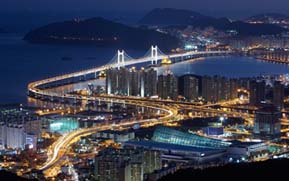 * -  размер платы может быть изменен
4
MASTERCARD 
ОАО «Белагропромбанк»:

Mastercard Standard




Mastercard Gold




Mastercard Gold 
С индивидуальным дизайном
3
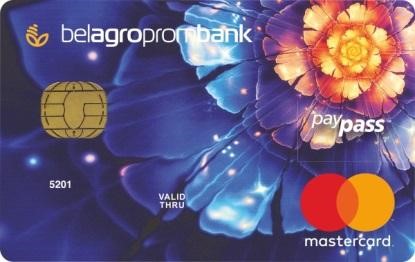 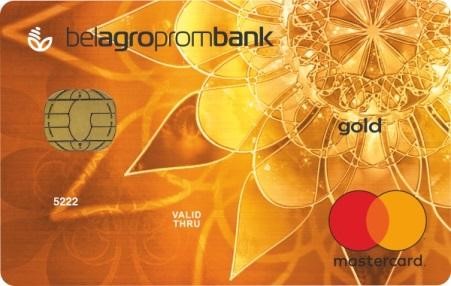 Срок изготовления карты – до 5 рабочих дней.
Отсутствие требования по соблюдению среднедневных остатков.
Срок действия карты – 6 лет.
Лимит на снятие наличных – 6 000 BYN в неделю*
* - лимит может быть изменен (отменен)
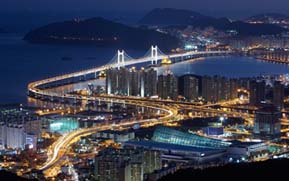 Более подробную информацию о тарифах можно узнать на сайте банка по адресу:  www.belapb.by
5